ИТОГИ деятельности в сфере сохранения, использования, популяризации и государственной охраны объектов культурного наследия, расположенных на территории Новосибирской области, за 2020 год и приоритетные задачи на 2021 и последующие годы
Количество объектов культурного наследия, включенных в ЕГР КН:
Количество выявленных объектов культурного наследия:
Динамика финансирования сферы охраны объектов культурного наследия в Новосибирской области (в млн. рублей):
В 2020 году в Реестр включены в качестве объектов культурного наследия регионального значения:
По итогам 2020 года в перечень выявленных объектов культурного наследия, расположенных на территории Новосибирской области, включены:
В 2020 году организованы работы по сохранению ОКН в рамках госпрограммы «Культура Новосибирской области», государственного задания ГАУ НСО НПЦ на 5 объектах.Количество ОКН, на которых осуществлялось финансирование работ по сохранению:
Количество ОКН, на которых завершены работы по сохранению
Финансирование работ по сохранению ОКН (тыс. руб.)
Оформление охранных обязательств, требований по сохранению, использованию и содержанию объектов культурного наследия(количество)
Количество проведенных надзорных мероприятий и примененные меры реагирования
Реализация мероприятий федеральной целевой программы «Увековечивание памяти погибших при защите Отечества на 2019-2024 годы», утвержденной постановлением Правительства Российской Федерации от 09.08.2019 № 1036
Реализация Стратегии социально-экономического развития Новосибирской области до 2030 годаПроект «Исторические поселения Новосибирской области»
Объекты культурного наследия – многоквартирные дома Пилотный проект комплексного проектирования и ведения ремонтно-реставрационных работ на объекте культурного наследия регионального значения «Жилой дом («Дом с часами»)»
Количество проведенных надзорных мероприятий и примененные меры реагирования
Исполнение поручения Президента Российской Федерации Пр-2217 от 20.08.2012 года об установлении границ территорий, зон охраны и режимов их использования
Обеспеченность объектов культурного наследия утвержденными границами территорий
Разработка критериев установления историко-культурной значимости объектов, обладающих признаками объектов культурного наследия
Внесение сведений об ОКН в ЕГР КН, на 01.01.2020 – из доклада Минкультуры России о количестве внесенных сведений, на 01.01.2021 – расчетным путем
Цифровая трансформация в сфере управления охраной объектов культурного наследия Новосибирской области
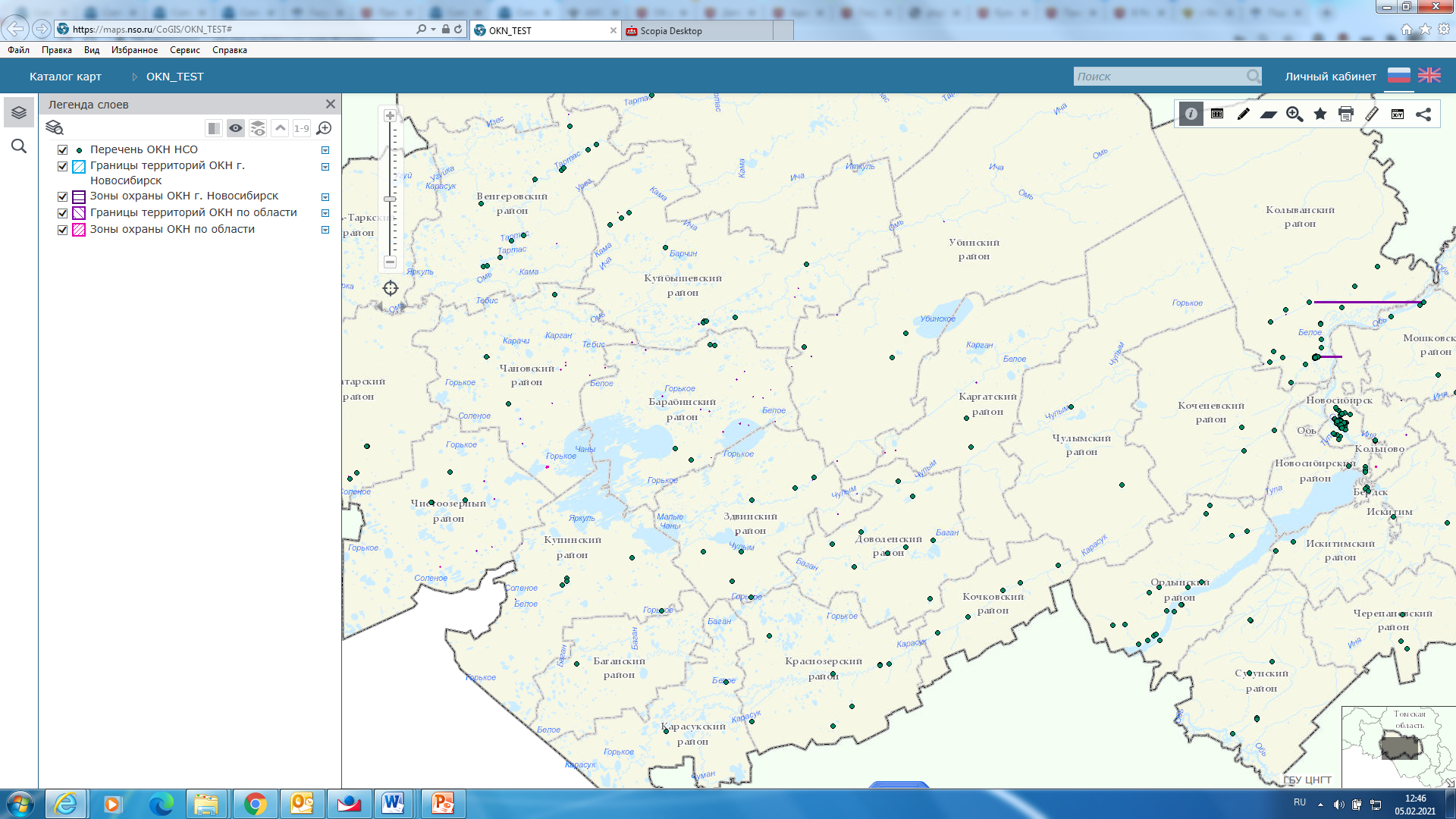 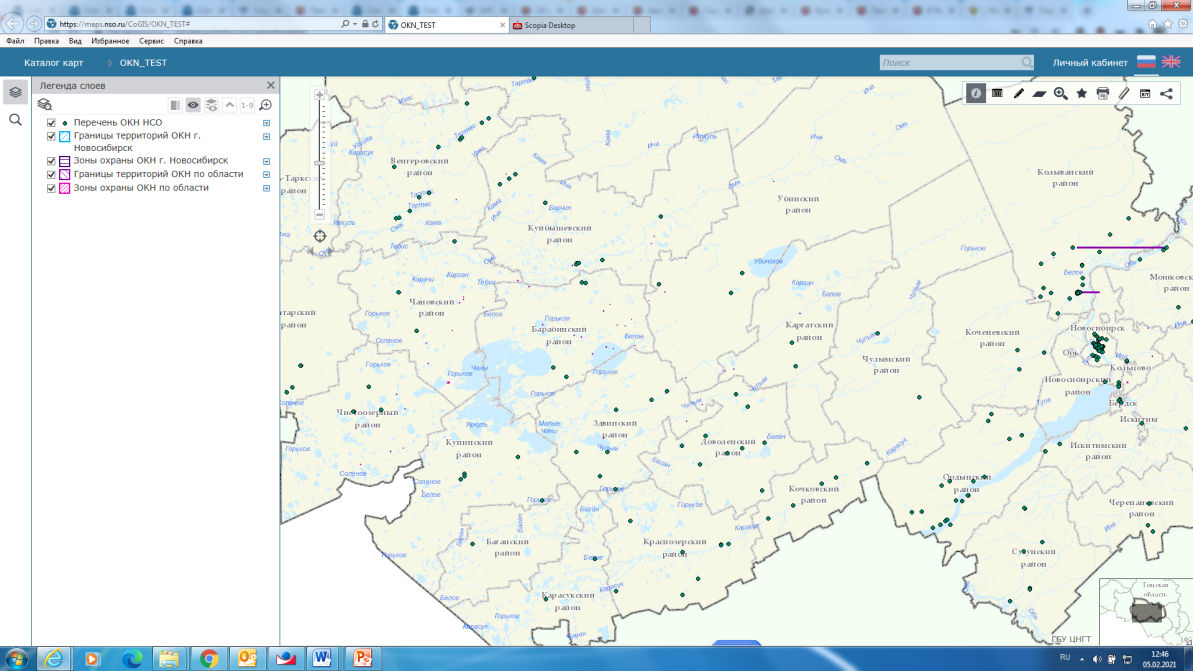 Спасибо за внимание
Начальник государственной инспекции по охране объектов культурного наследия Новосибирской области
Е.Г. Медведева